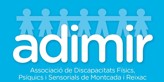 ELS   OFICIS
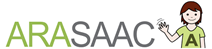 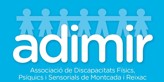 F O R N E R
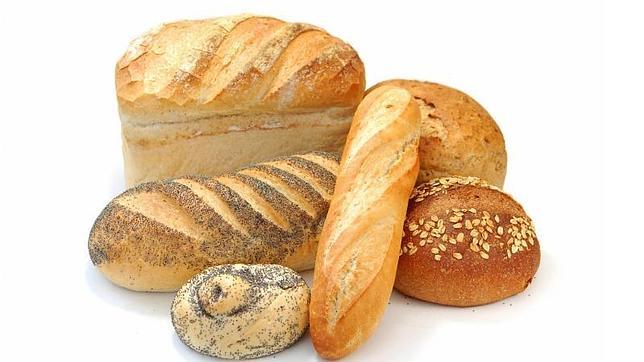 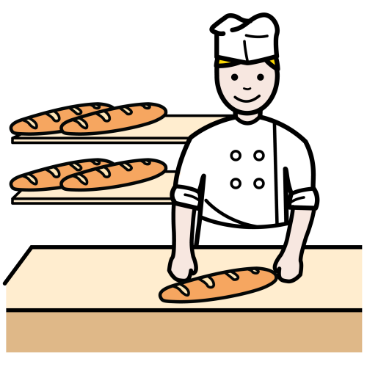 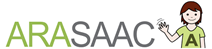 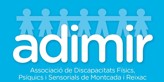 B O M B E R S
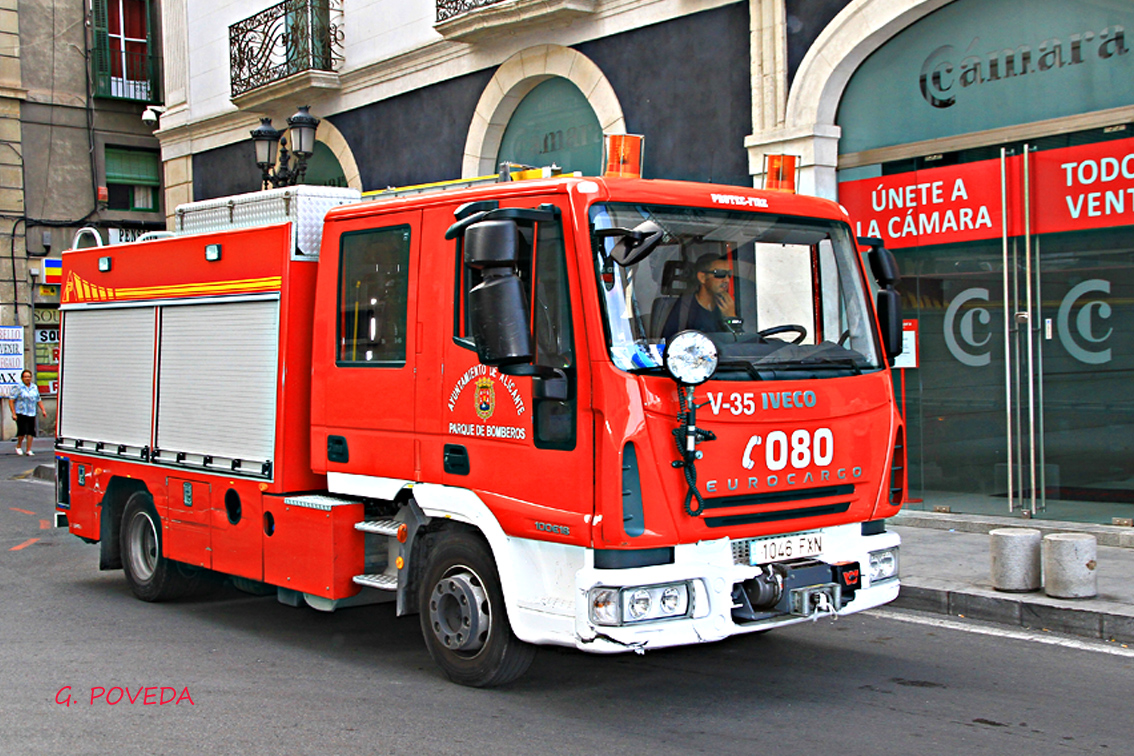 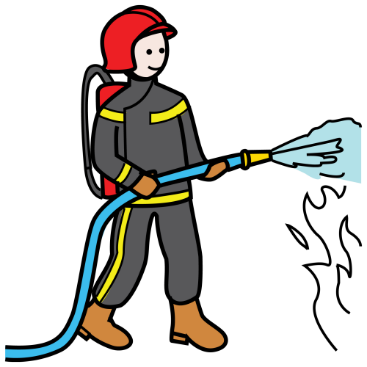 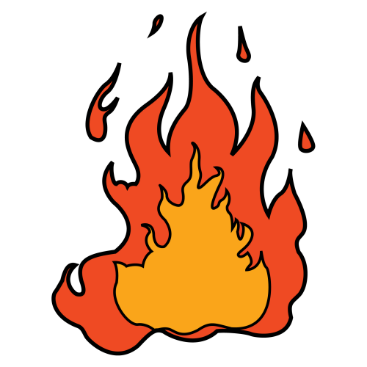 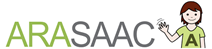 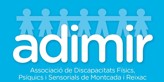 M E G T E
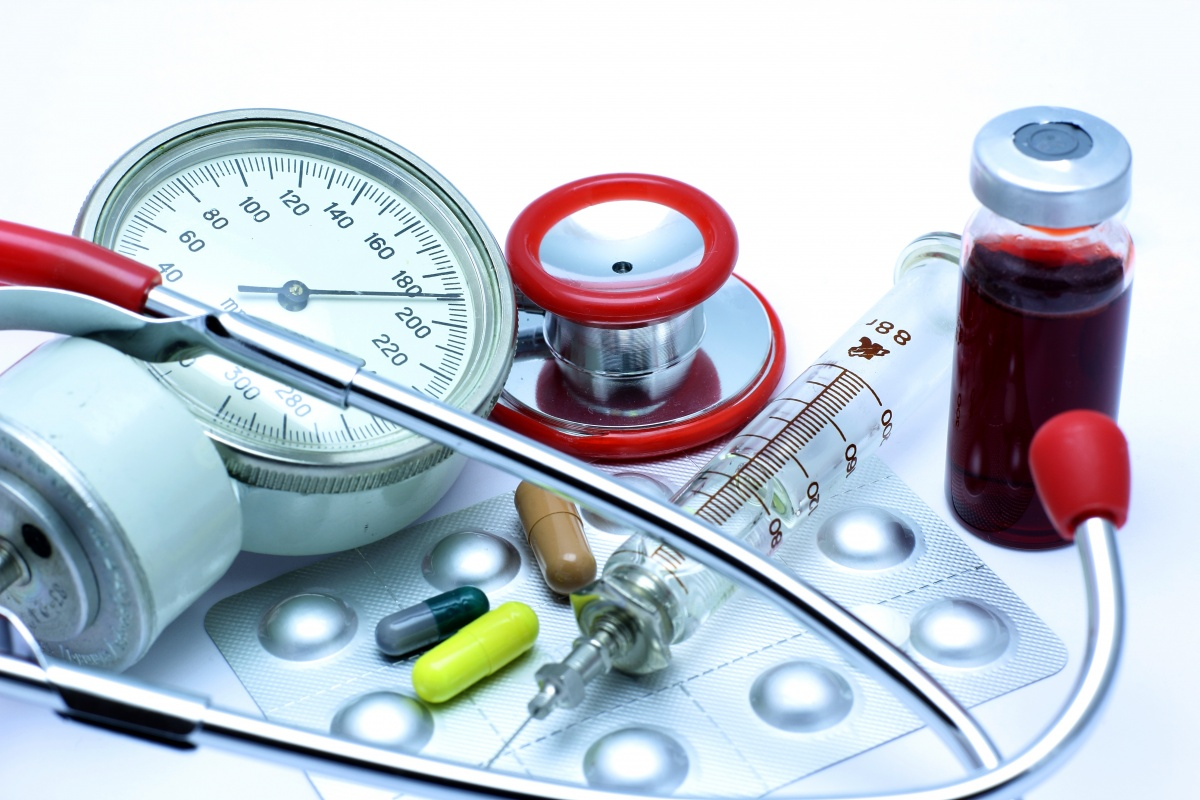 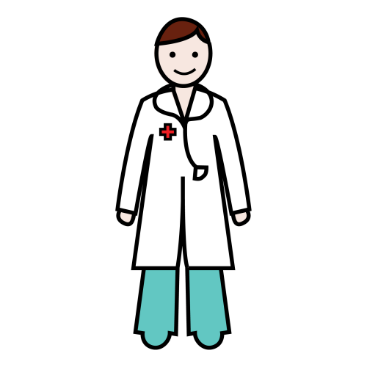 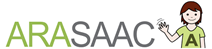 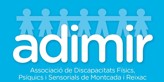 P O L I C I A
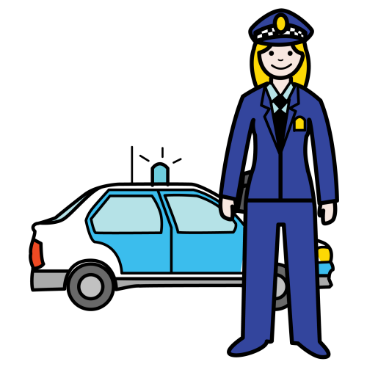 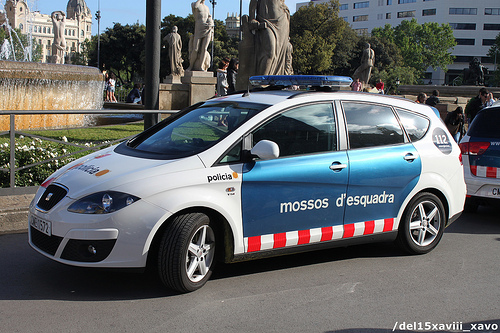 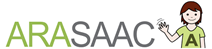 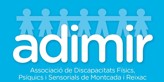 ELECTRICISTA
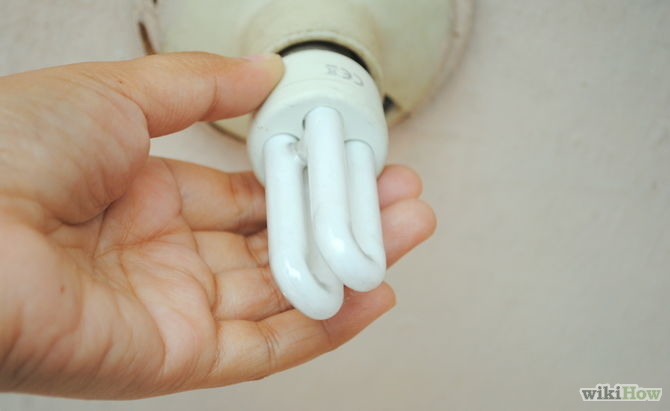 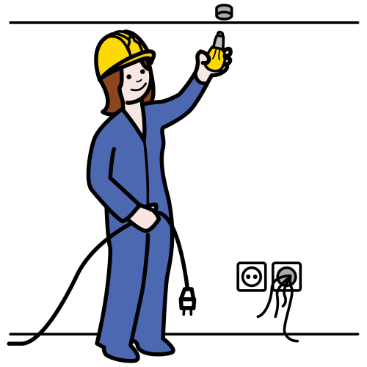 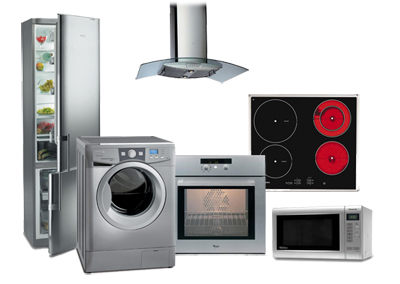 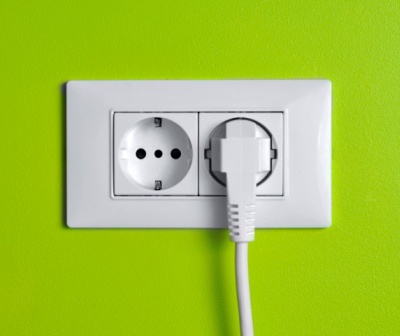 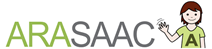 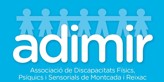 FONTANERO
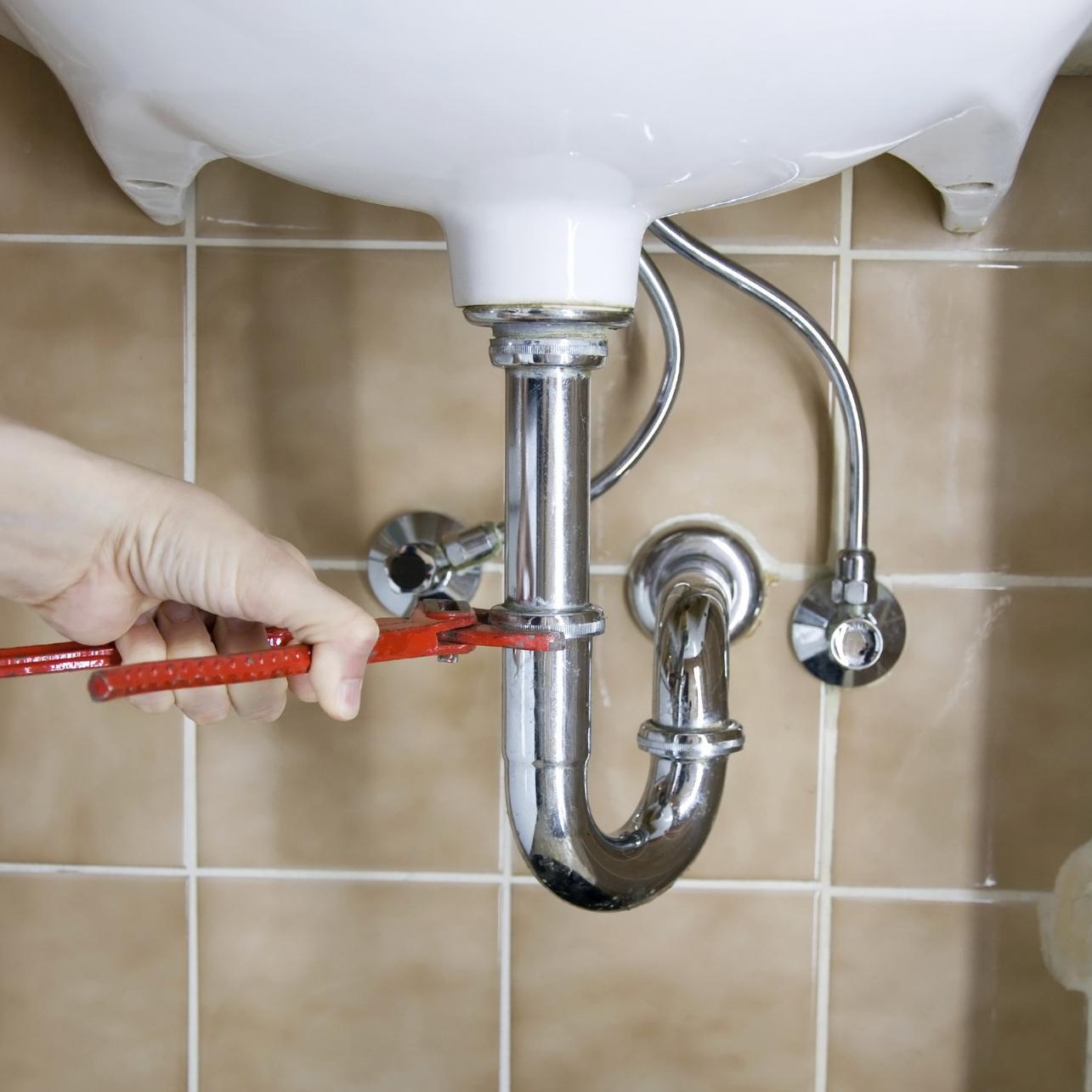 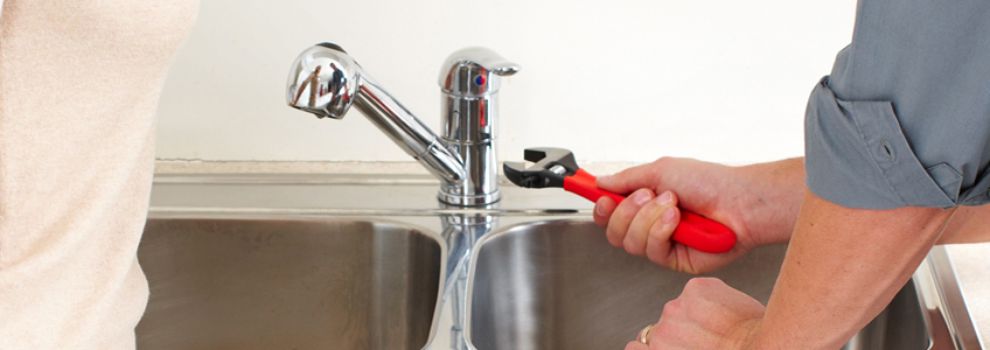 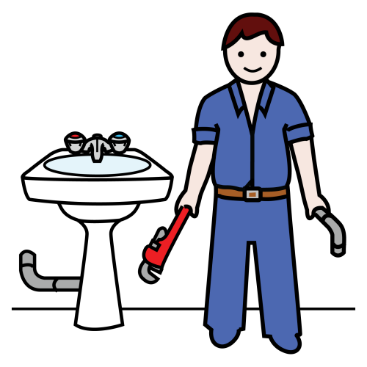 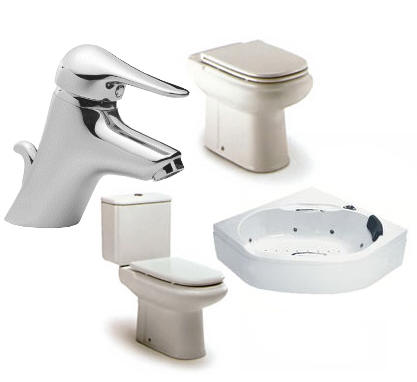 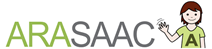 C A R T E R
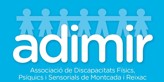 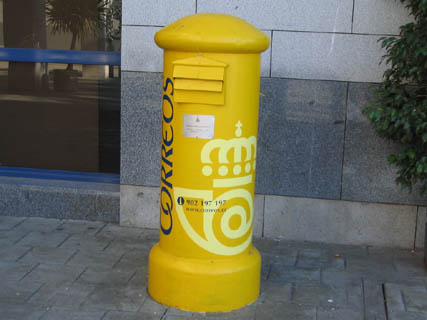 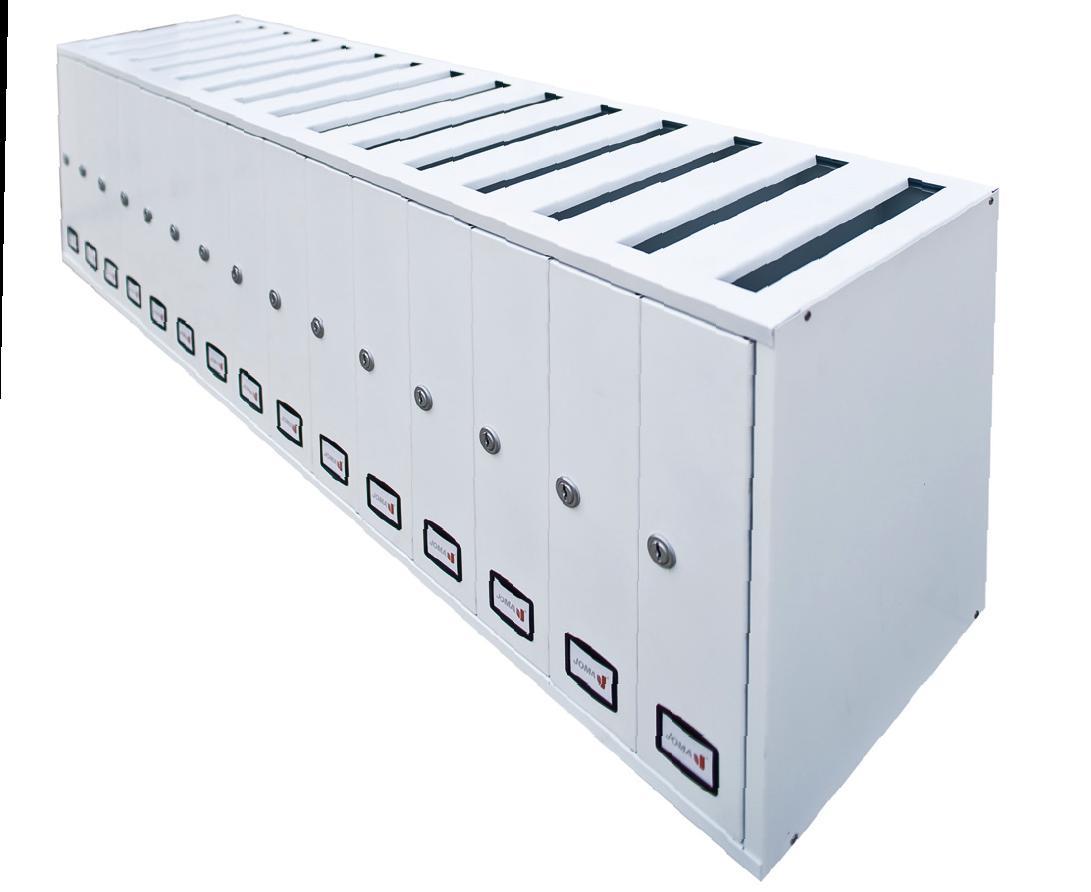 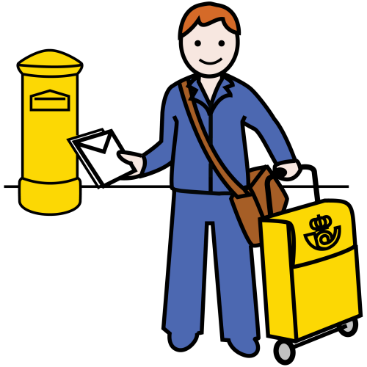 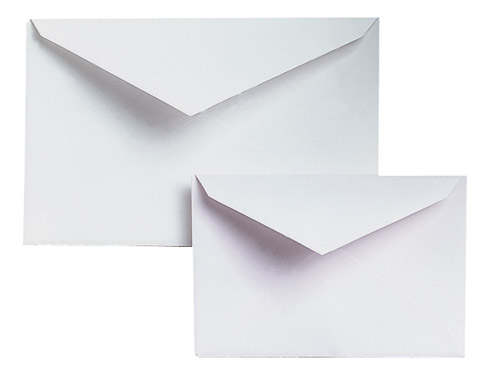 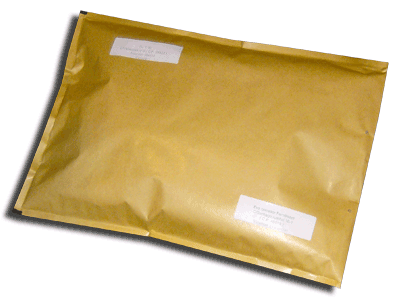 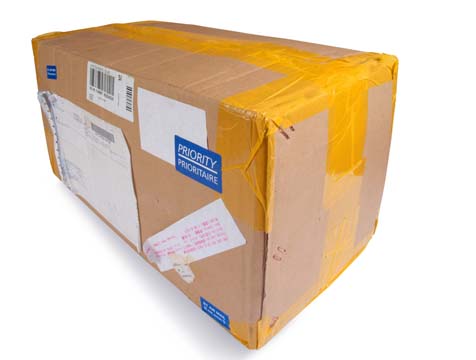 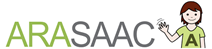 PERRUQUERA
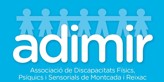 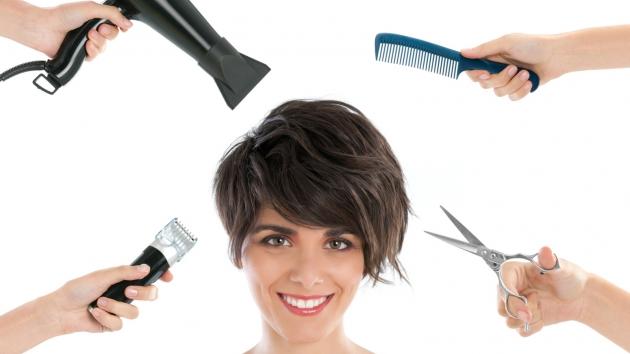 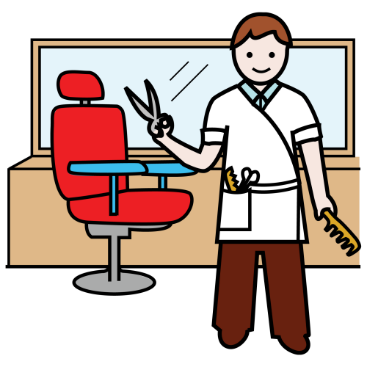 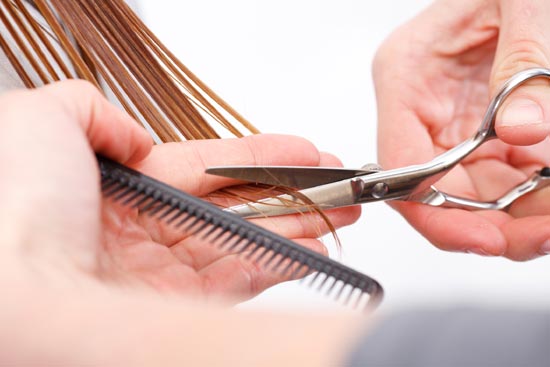 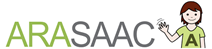 CUINER
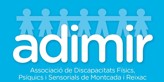 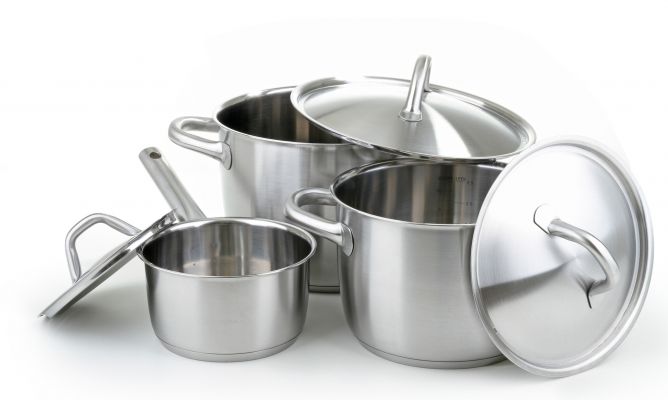 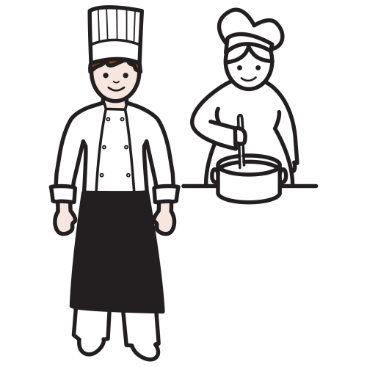 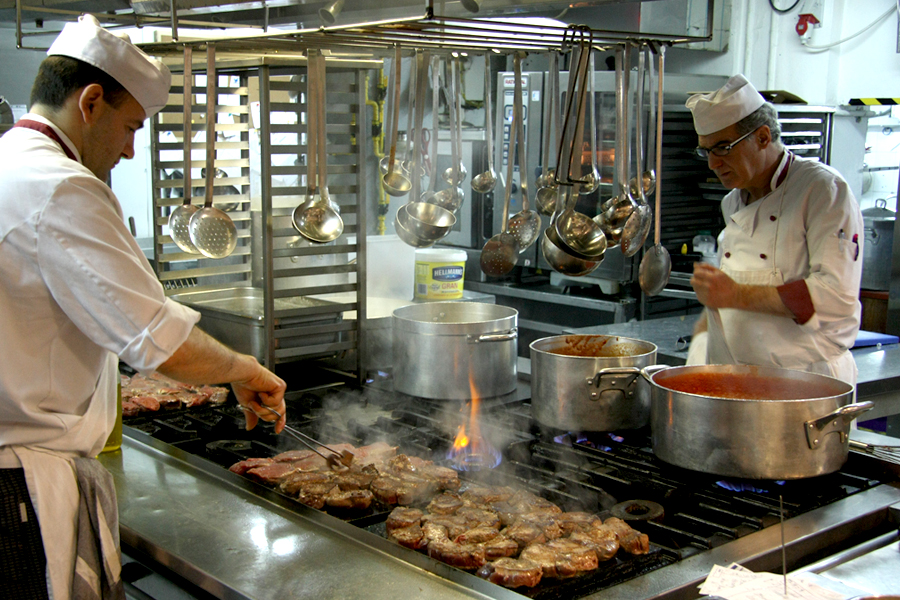 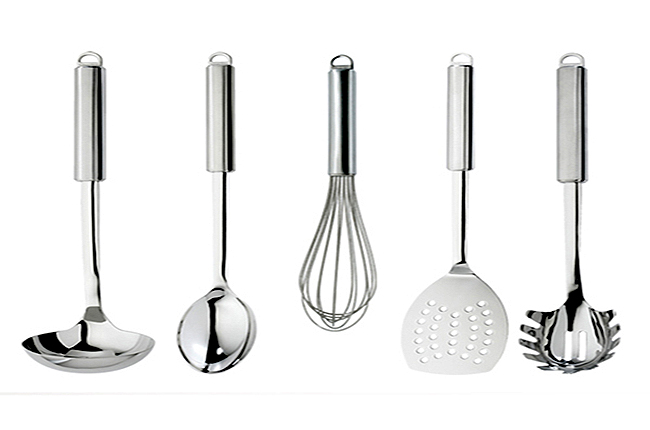 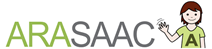 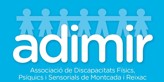 MESTRA
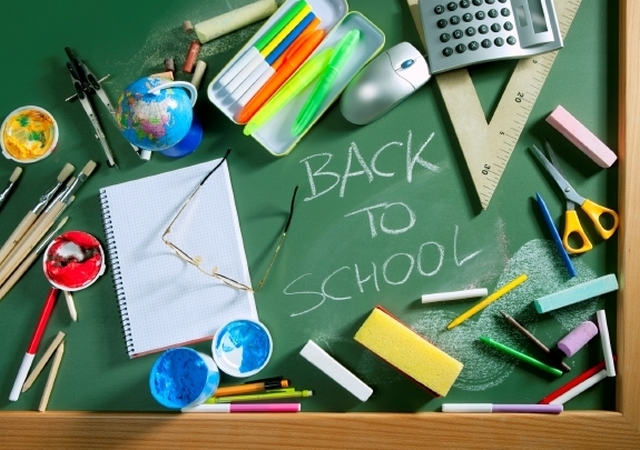 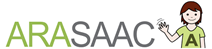 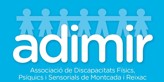 P A L E T A
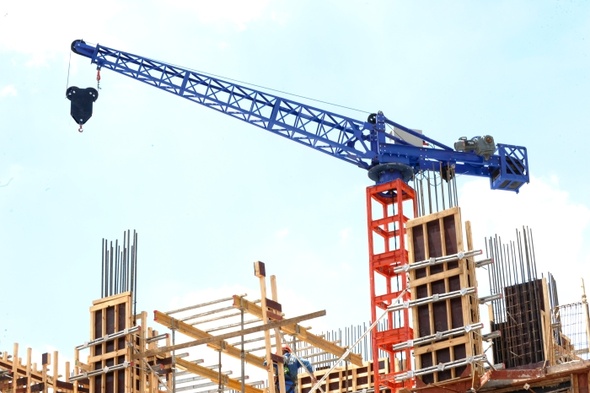 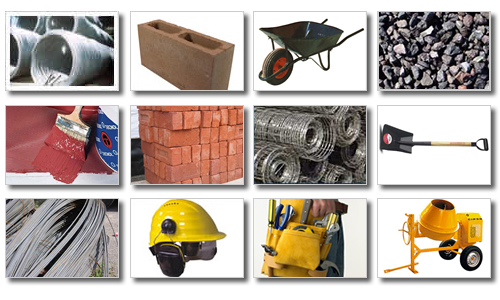 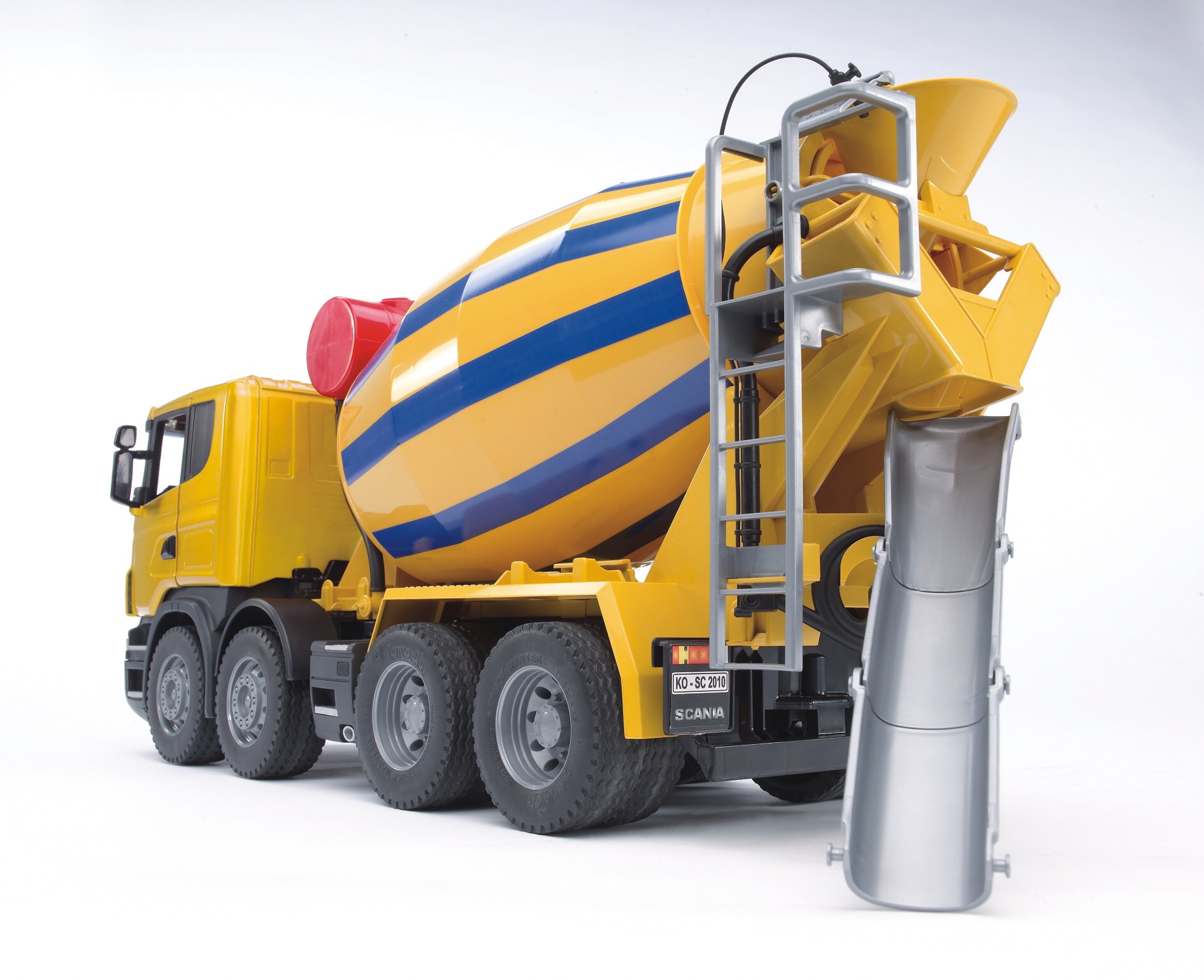 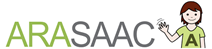 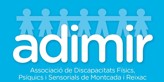 F U S T E R
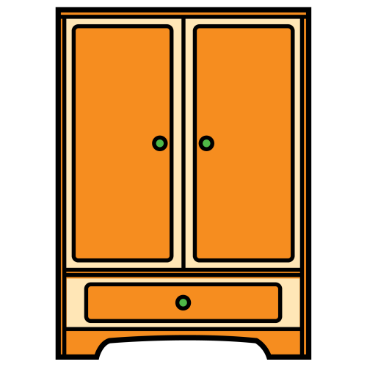 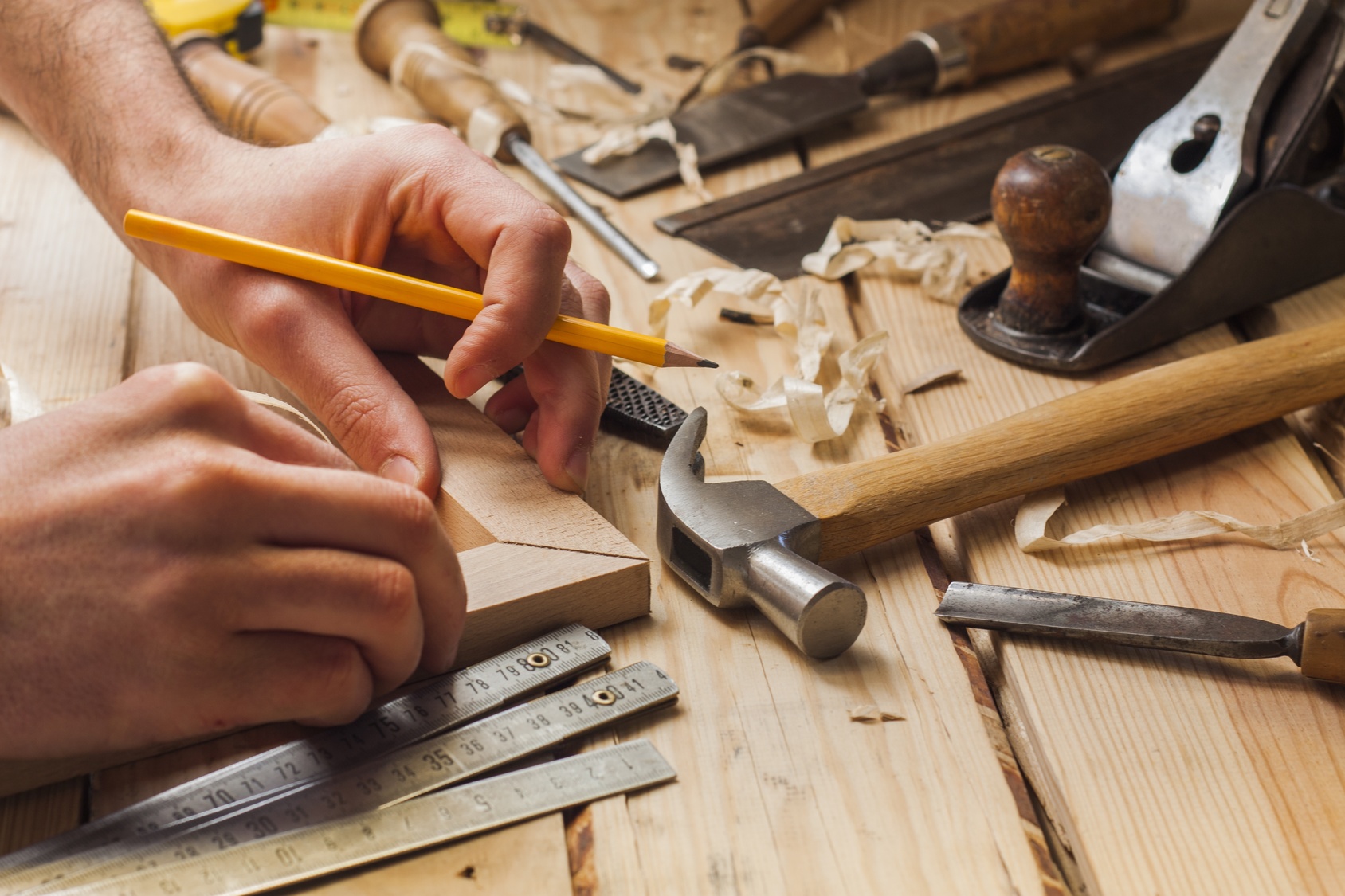 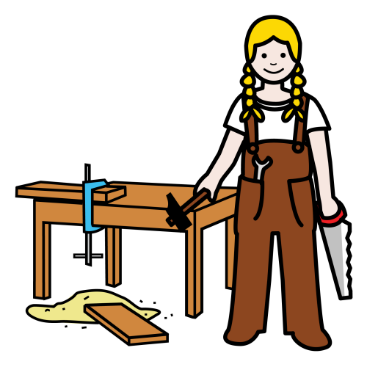 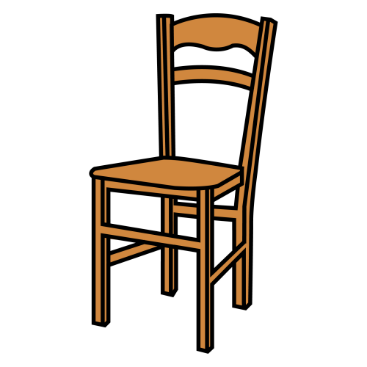 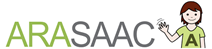 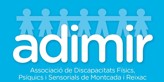 P E I X A T E R A
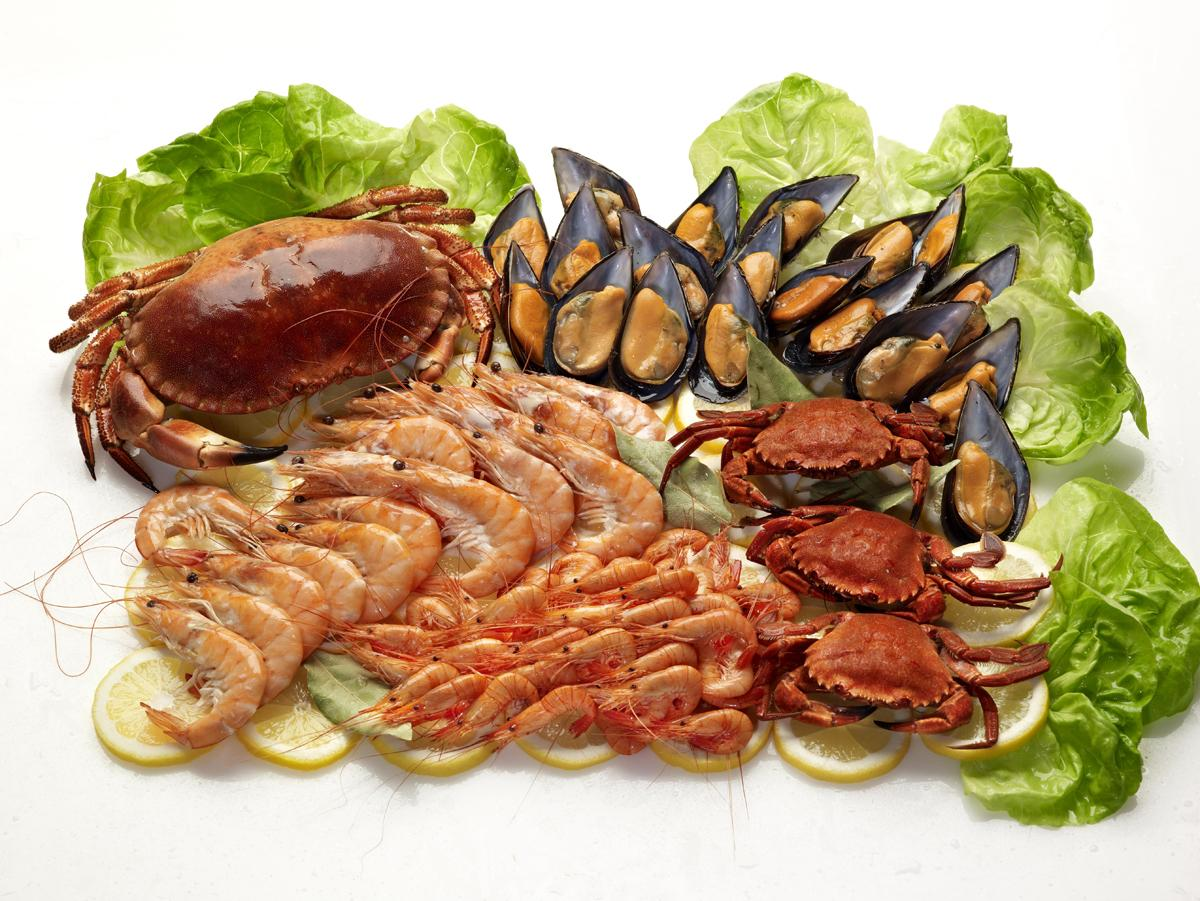 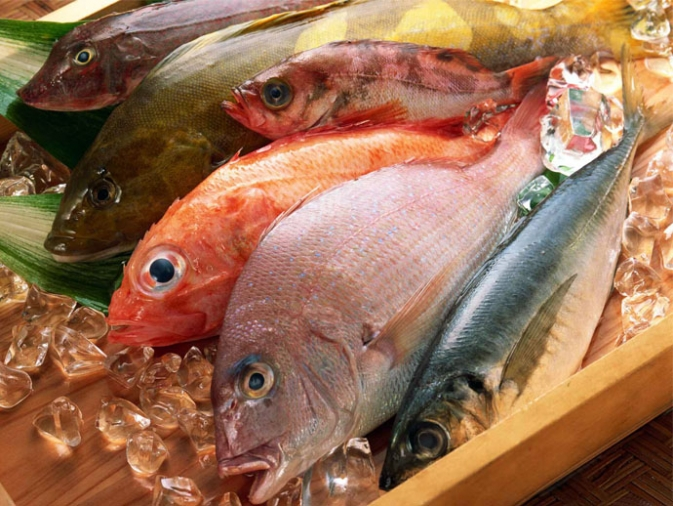 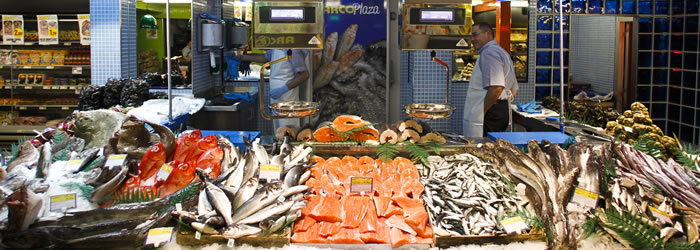 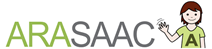 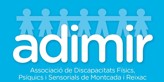 F R U I T E R
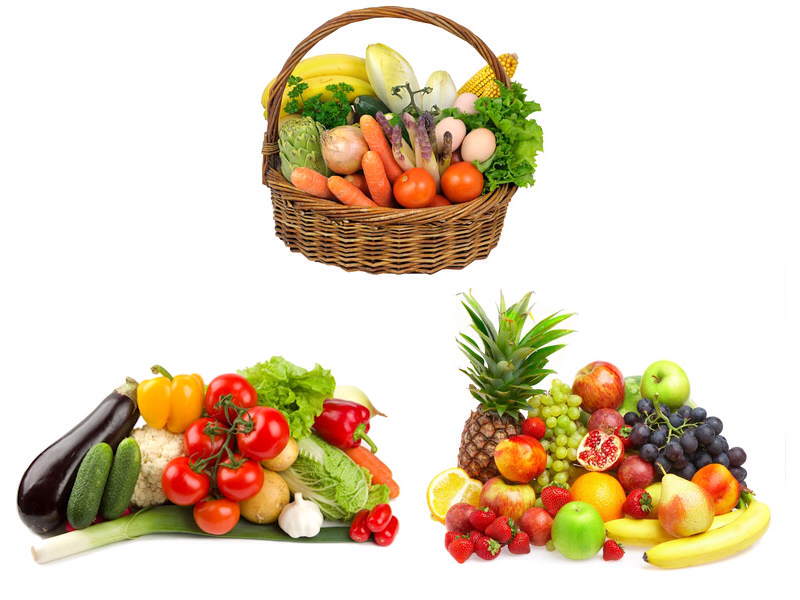 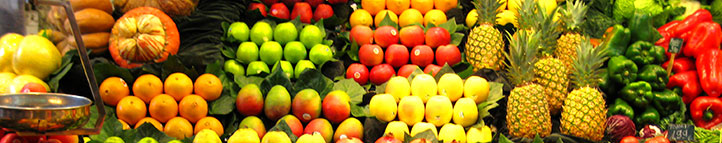 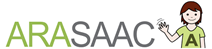 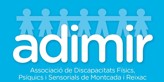 P A G E S
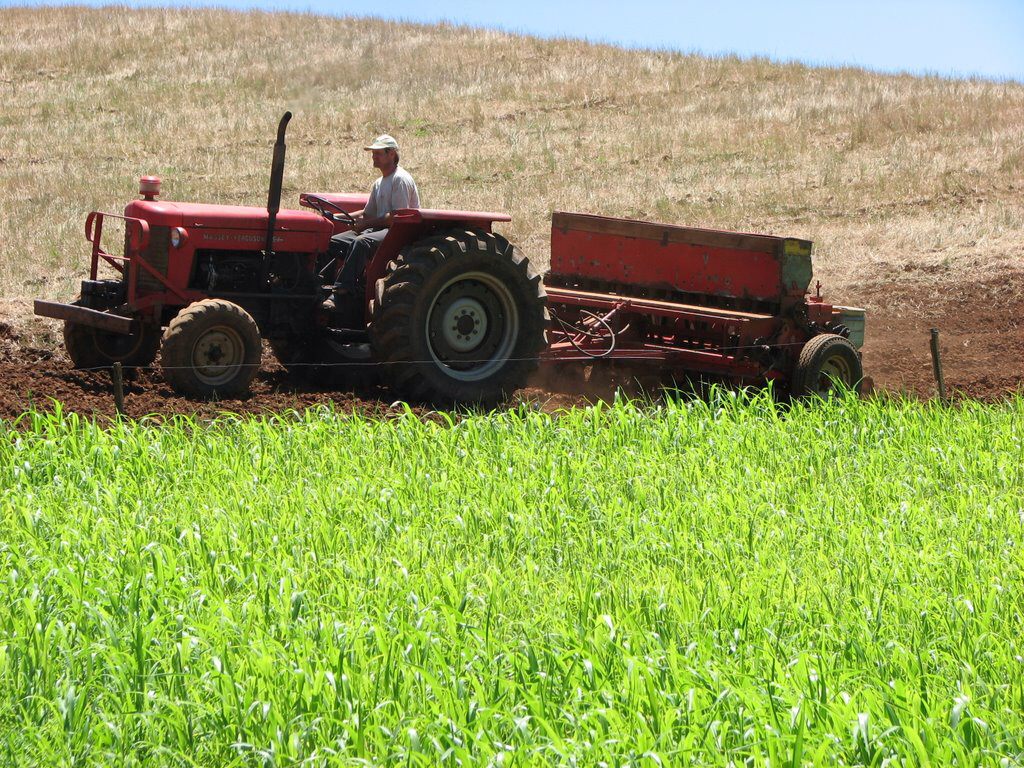 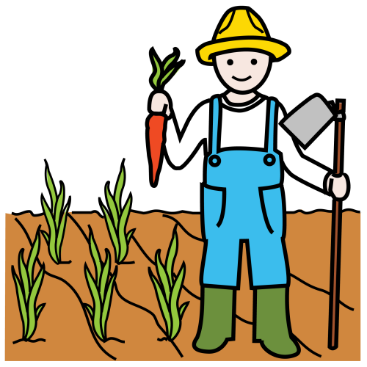 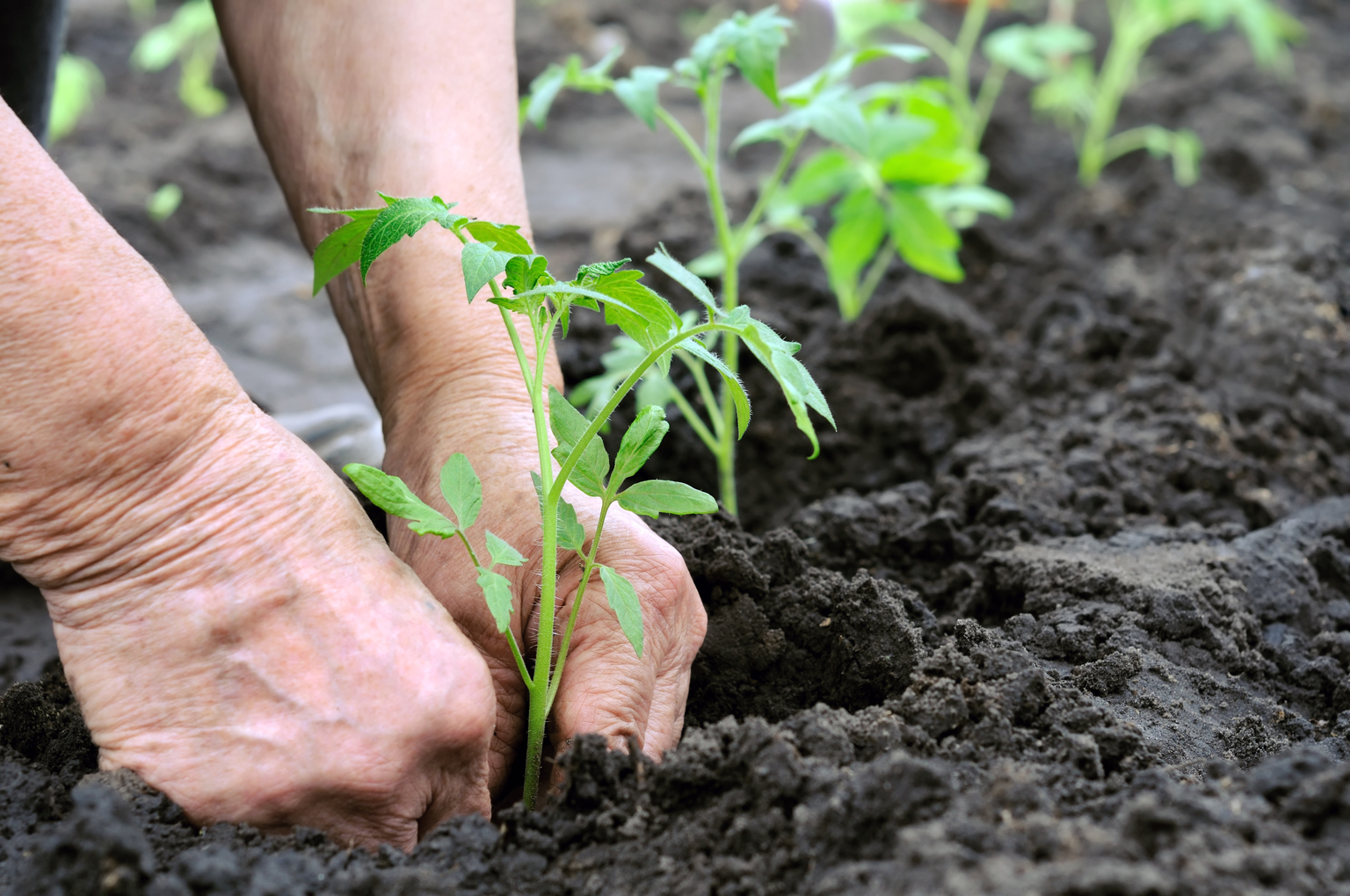 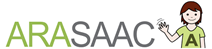 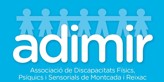 CARNISSER
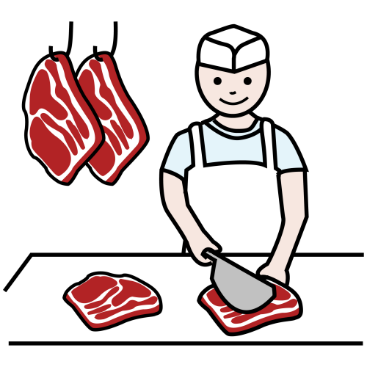 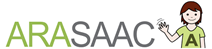